autor prezentace, datum prezentace, univerzitní oddělení, fakulta, adresa
Portal of Palacký University
STAG
autor prezentace, datum prezentace, univerzitní oddělení, fakulta, adresa
CONTENTS
What is Portal of Palacký University & STAG?
What are their functions 
How to login to Portal STAG
To Enrol in a course
autor prezentace, datum prezentace, univerzitní oddělení, fakulta, adresa
PORTAL is a platform where you get all necessary information about your study, students, courses, lecturers, schedule of courses, UP canteen…


STAG is an application of PORTAL for study affairs, students, academic and administrative staff

STAG – STudy AGenda of Palacký University
autor prezentace, datum prezentace, univerzitní oddělení, fakulta, adresa
Portal STAG has a public and nonpublic part. Nonpublic part requires login.

If you want to enrol in a course, to find more details about a course or for example to order your food in UP canteen, you have to login to Portal (nonpublic part of Portal).


1st step: find the page of Portal on http://portal.upol.cz/
2nd step: click on ENGLISH FLAG
autor prezentace, datum prezentace, univerzitní oddělení, fakulta, adresa
STAG WITHOUT LOGIN TO PORTAL
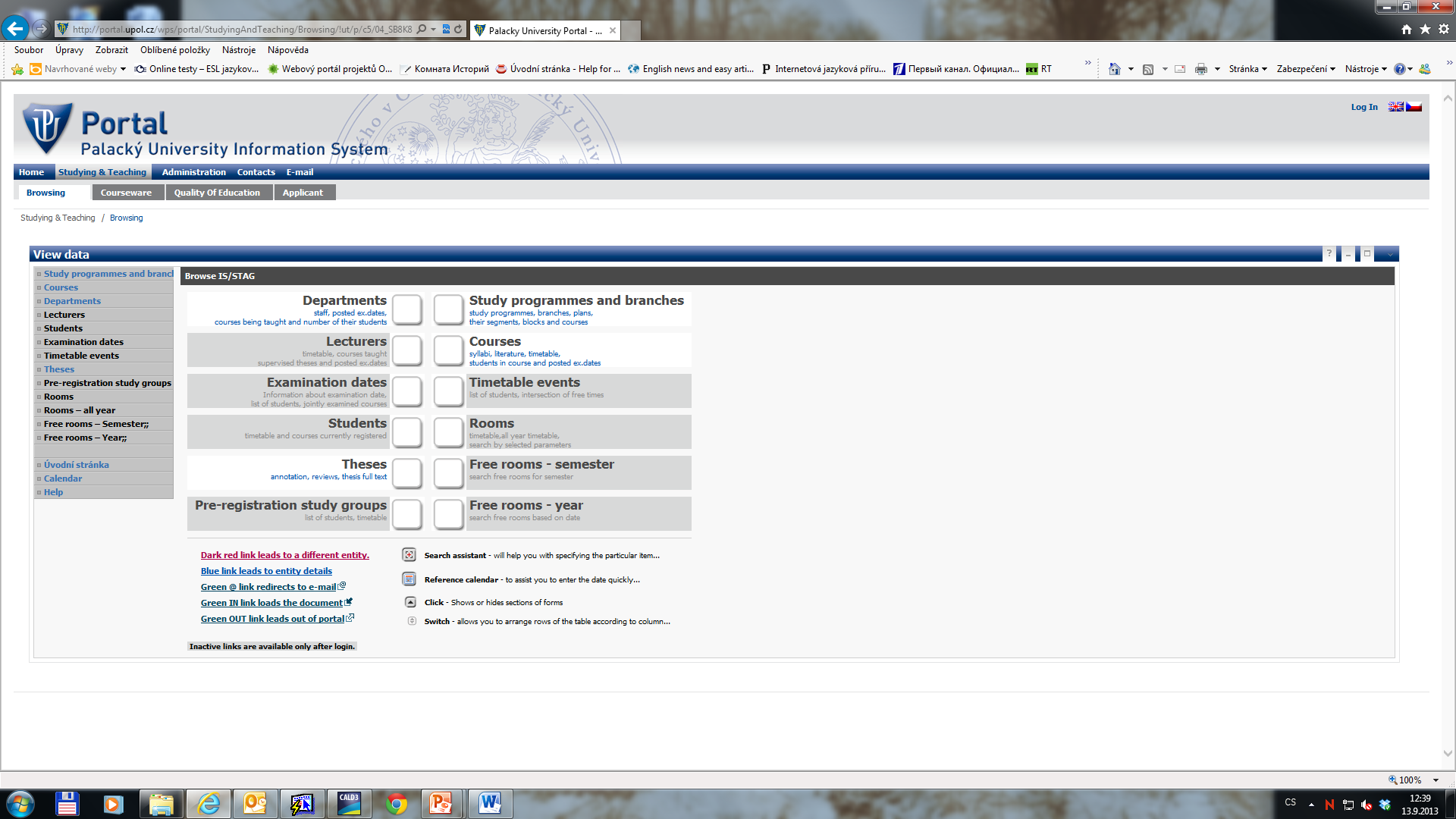 Only some general information
autor prezentace, datum prezentace, univerzitní oddělení, fakulta, adresa
STAG AFTER LOGIN TO PORTAL
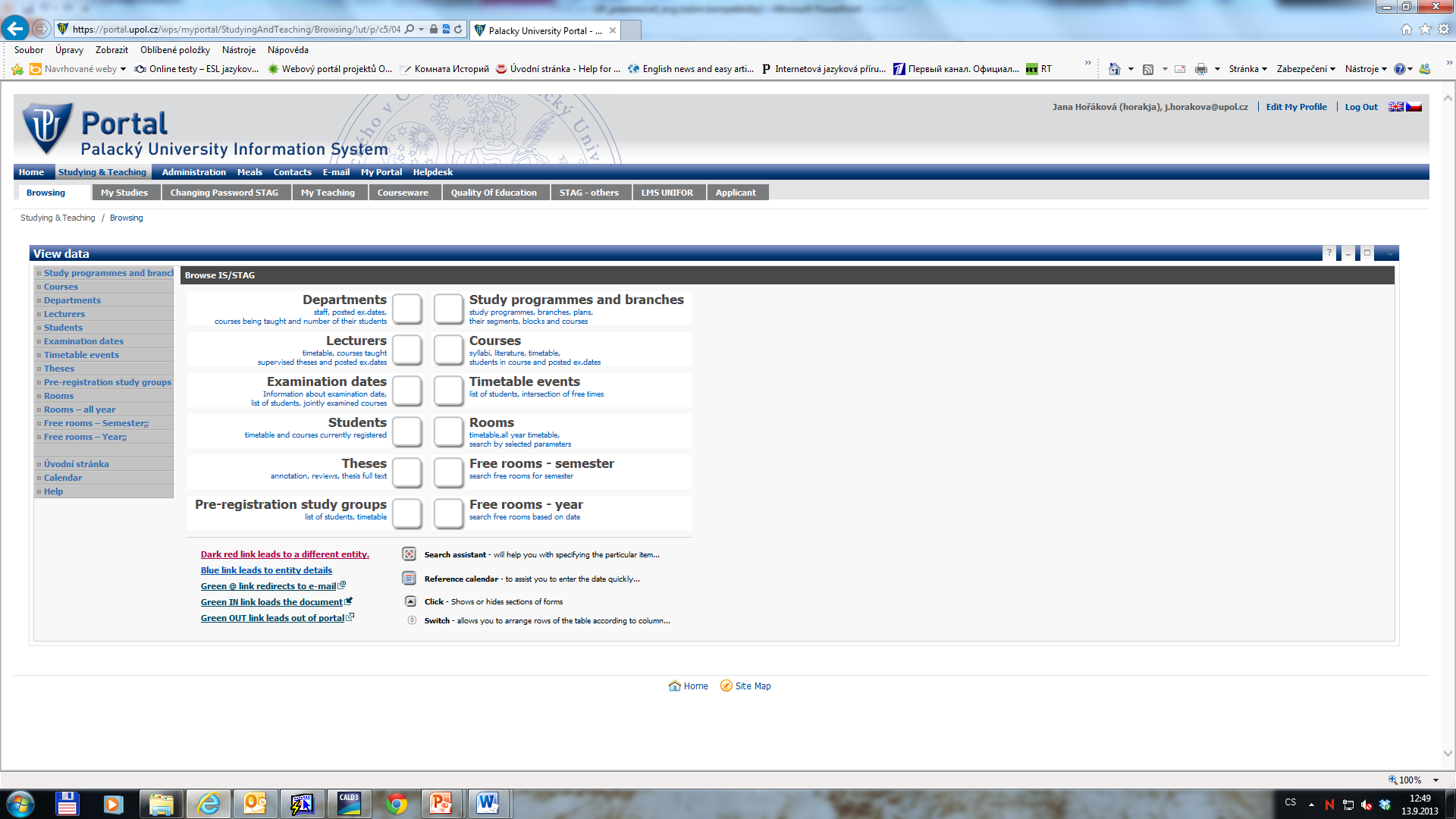 Portal STAG with more functions and details
To access the STAG you will need your username and your password
autor prezentace, datum prezentace, univerzitní oddělení, fakulta, adresa
LOG IN TO PORTAL
LOG IN
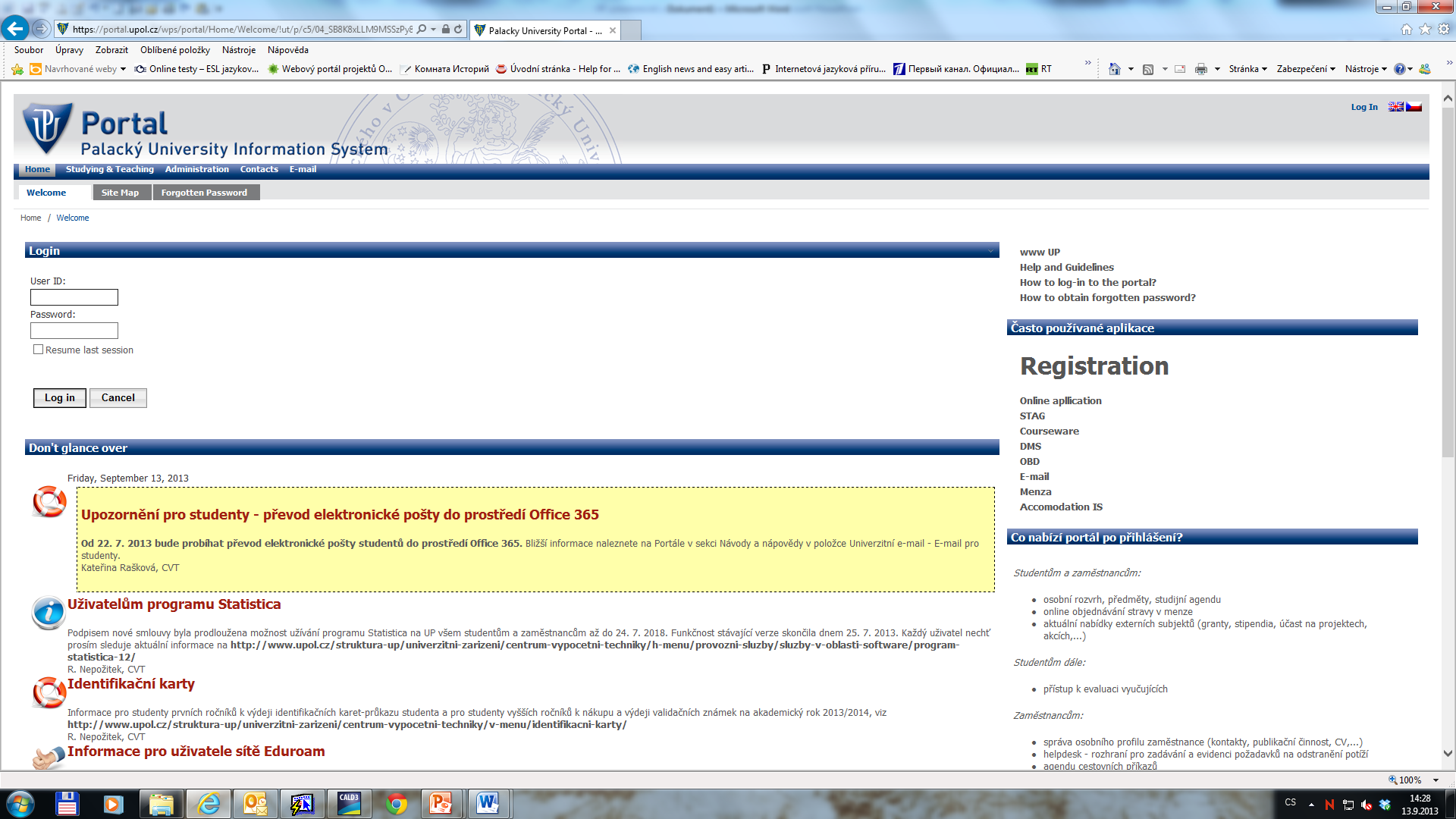 1. Enter your ID (Portal ID)
2. Enter your Password → your Identification Nr./birth code
autor prezentace, datum prezentace, univerzitní oddělení, fakulta, adresa
HOW TO FIND YOUR ID NUMBER
Portal ID Number – go to http://portal.upol.cz/ → Contacts type your family name into the first field of the part „Upol Hledání studentů“, and click search.

In this way you will get your ID Number (see the example on the next page)
autor prezentace, datum prezentace, univerzitní oddělení, fakulta, adresa
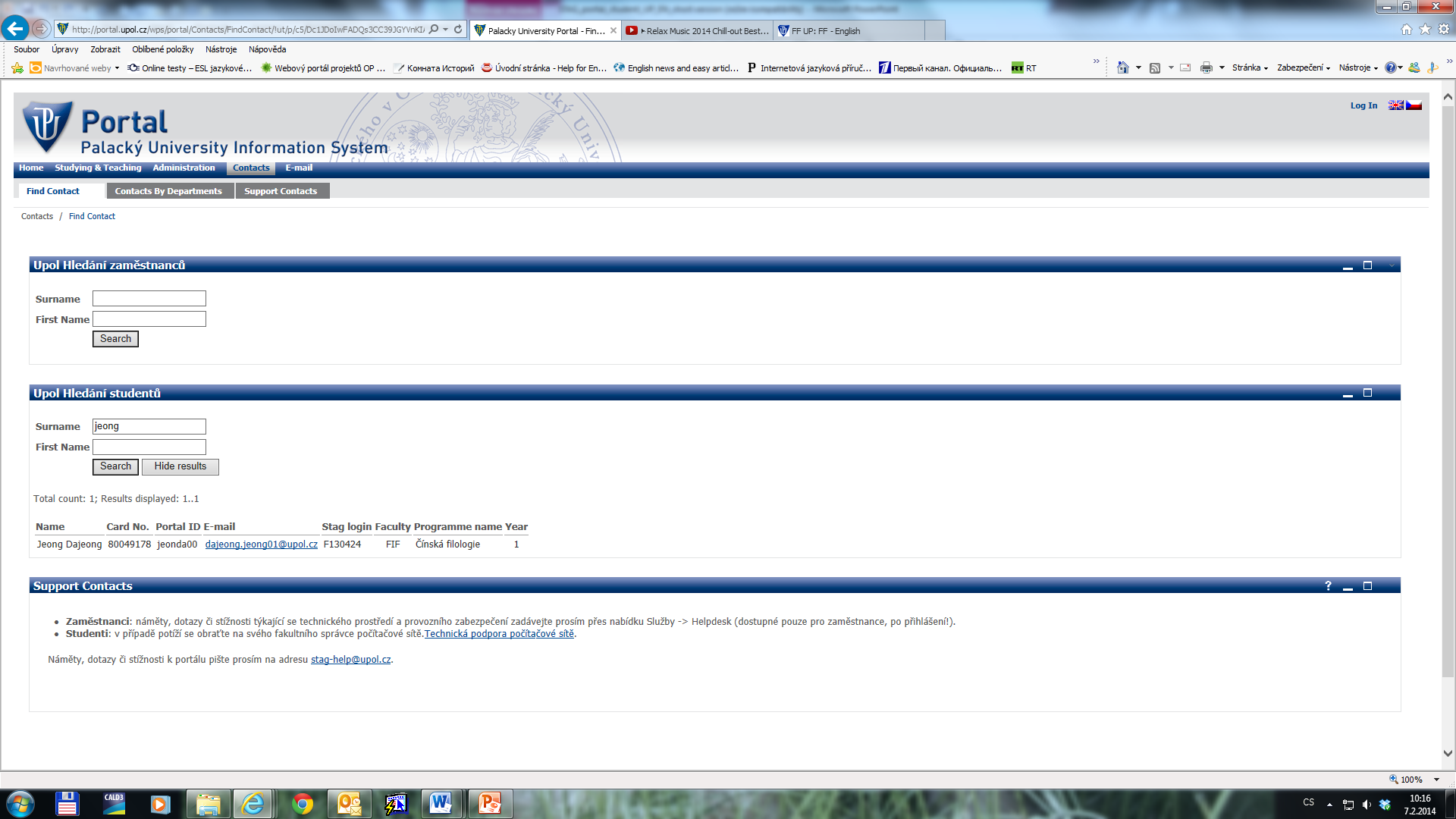 autor prezentace, datum prezentace, univerzitní oddělení, fakulta, adresa
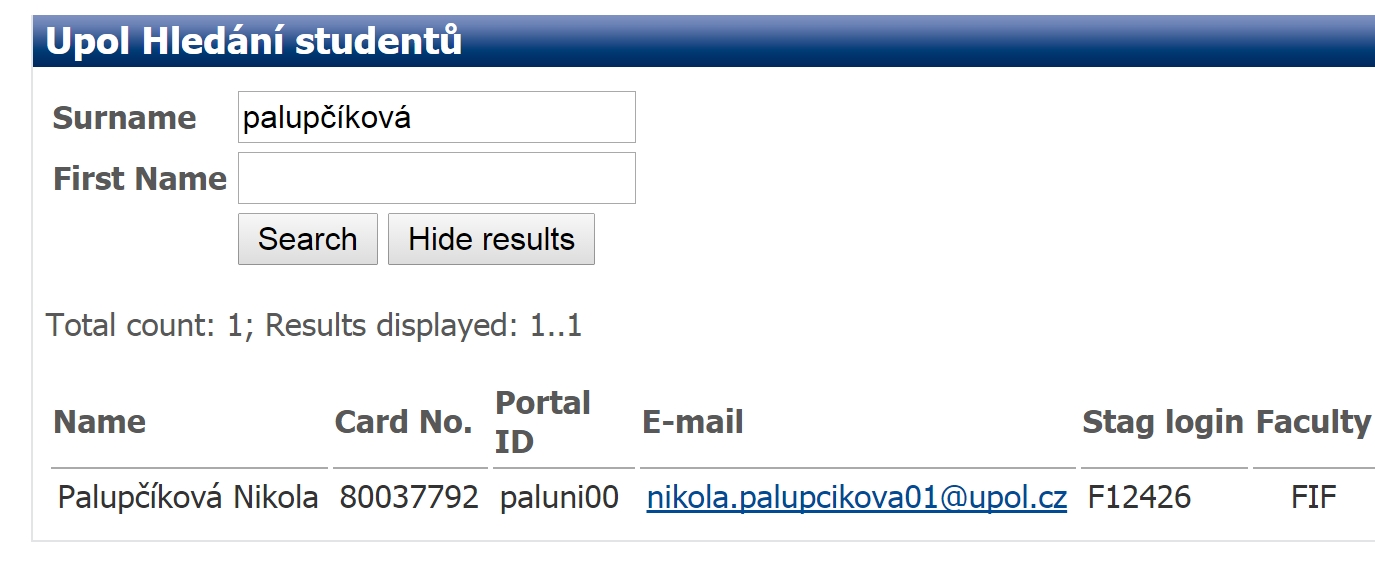 Your Portal ID No.
autor prezentace, datum prezentace, univerzitní oddělení, fakulta, adresa
HOW TO LOG IN - PASSWORD
Password – a code which you received during the on-line registration before you came to Olomouc. 


In case you forgot the code, ask Mrs. Hamdanieh or your Faculty coordinator in the international office.
autor prezentace, datum prezentace, univerzitní oddělení, fakulta, adresa
WHERE TO FIND THE COURSE CODE
WEB PAGE OF A DEPARTMET AT UP
Check the web page of your „home“ department at UP
PORTAL UP
http://portal.upol.cz/ (English version) → Courses. Then you need the abbreviation/the code of your or any other UP department to have an overview of the courses. For courses taught in English, choose English language. 
WEB PAGE OF UP
Go on http://www.upol.cz/en/ → Studying → Course Catalogue

International students can choose courses of all departments and of all faculties!
autor prezentace, datum prezentace, univerzitní oddělení, fakulta, adresa
HOW TO ENROL IN THE COURSE
You can enrol online by yourselves if there is a free place in the course before the semester starts
If there is no free place (full capacity in the course) you can´t enrol by yourself immediately, but you can ask the teacher of the course after the first lesson to permit you to attend the course (she/he approves this by signature on your enrolment form). 

In both cases above (free course,  full course) ↑ you need to fill out ALL your courses you have chosen in the EXCHANGE STUDENT ENROLMENT FORM (EF) and give a copy to your faculty coordinator (see the names and contacts in your Enrolment form) till the end of February 2015. The faculty coordinator will register you also in these full courses.
autor prezentace, datum prezentace, univerzitní oddělení, fakulta, adresa
BEFORE YOU LIVE HOME
After completing the course requirements, the lecturer should fill in your grade (or „passed/failed“) and provide signature not only into the STAG, but also into the Enrolment Form (for control).
The student must submit the EF to the responsible person (faculty coordinator – see the attached list of coordinators) to be able to made Transcript of Records.
Faculty coordinator will send the TofR to the student’s home institution and to the student's address as noted in the EF form only after all commitments between the student and UP (including Dormitories administration) have been settled up → it might take up to 5 - 6 weeks.
autor prezentace, datum prezentace, univerzitní oddělení, fakulta, adresa
CONTACTS - OFFICE FOR INTERNATIONAL RELATIONS  (RECTOR´S  OFFICE OF PU)
autor prezentace, datum prezentace, univerzitní oddělení, fakulta, adresa
CONTACTS - DEPARTMENTS OF FOREIGN AFFAIRS AT PU FACULTIES
autor prezentace, datum prezentace, univerzitní oddělení, fakulta, adresa
WHO ELSE CAN HELP ME
Your buddy
Your buddy
Your buddy
autor prezentace, datum prezentace, univerzitní oddělení, fakulta, adresa